Helium Purification
Håkan Carlsson
WP Manager Fluid Systems

Per Nilsson, Leif Emås
www.europeanspallationsource.se
1 April 2015
Outline
Purposes
Old (TDR) baseline
New system design (for Target Change Control)
Conclusions
2
Purposes of chemical purification
Remove spallation products, e.g. 3H and 125I(mainly produced in target, ~ 2, 0.3 g/year )

Remove moist air leaking into monolith,N2, O2, Ar, H2O

Particles / dust is removed by filters,mechanical purification - not detailed here!
3
TDR baseline
Target
PCS
Target Loop

20 m3,  3.6 bar
9 kg Helium
3 g/s He
0.1 mg/s He
Target
Purification
3 g/s He
Seal
3.8 bar
Contaminants 
(mainly spallation products form target)
7 g/s He
Monolith
Purification
Monolith Loop

40 m3,  1 bar
6 kg Helium
7 g/s He
18 mg/s Air
Monolith
PCS
4
TDR Baseline features
Conservative seal and leak flow estimates
Some H2 chemistry (mainly for steel), ~ 10 ppm
Separate purification systems Target & Monolith- Target:		CuO + Mol.-Sieves + Cryotrap- Monolith:	Mol.-Sieves
ppm levels of impurities
5
New system principle
Circulating  and cooling system
Target

20 m3,  10 bar
23 kg Helium
0.23 mg/s
(6.58 kg/year)
3 kg/s
PCool
1 g/s
Contaminants
He purification
(getter)
He purity in
Helium loops: >99.9%
30 mg/s
Mix
Target wheel rotary seal
Purity performance
I2
H2 
O2 
N2 
CO2 
H2O
< 1 ppb
< 1 ppb
< 1 ppb
< 1 ppb
< 1 ppb
< 1 ppb
80 mg/s
Contaminants
Monolith

95 m3,  1 bar
15 kg Helium
MonAtm
40 g/s
Circulating and cooling system
4 μg/s Air
(72 g/year)
Important parameters for sizing the system
Leakage Out of Target Cooling Loop = 0.23 mg / s
Based on (ESS-0012524):
Data from two different valve suppliers
Sum of leakage from all flange joints
Leakage In to the Monolith Helium Tank = 4 μg/s Air
Based on (ESS-0025649) and largest value of:
Sum of leakage from all flange joints
SNS data scaled to ESS (size & pressure)
No H2 chemistry needed for the steel pipes and components 
(Literature study, Target Material Group)
7
New system features
Improved designs (seals) and estimates

Only one purification system, much smaller (waste!)

Removed H2 chemistry, not needed

Orders of magnitude less impurities (ppb) after getter purification

Can operate in batch, can be out for one week, good for availability

Sizing depends on leak rates out of Target (beneficial) and into Monolith (demanding) not so much on rotary seal flows
8
[Speaker Notes: H2 chemistry – Material group ESS, no problem with corrosion]
Example equipment (off the shelf)
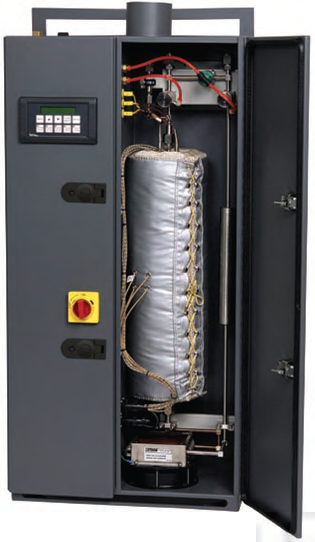 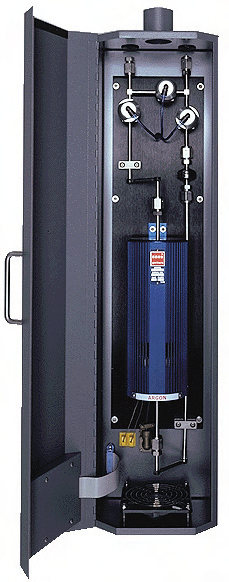 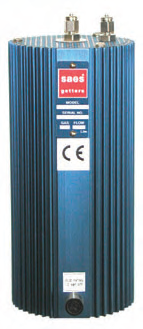 Heated getters
Preliminary Results
Can maintain 99.9 % purity

Can keep releases below ~ 10 TBq / year (all species)

Can stay below dose limit, 3,5 µSv/year

Detailed calculations of all species will be made
10
Conclusions/Questions
Natural improved development, going for Best Available Technique (BAT)
Decreased risks, costs and release/waste
Relies on reasonable tightness requirements
Maintenance & Accidents to be studied

t-TAC
Are the new design developments for the helium purification system sound and do they represent a reasonable balance between system performance and other parameters, e.g. manufacturability, operability, maintainability, cost, schedule, upgradeability, and flexibility?
11